ELECTRONICS - BASICS
V.Ryan © 2009-2022 World Association of Technology Teachers
HELPFUL LINK:	https://technologystudent.com/elec1/battery1.htm
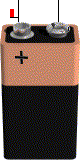 In the space below draw the symbol for a single cell battery.
The battery shown opposite is normally of a particular voltage. What is it?
VOLTAGE =
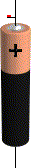 The batteries shown opposite are rated according to overall size.  The  small  battery  is generally  known  as  AAA. Underneath  the  second battery print its size in terms of ‘A’s.
A battery inevitably needs replacing when its store of electricity is exhausted.
What type of battery can be used again and again.
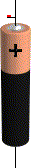 AAA
The circuit opposite is composed of three 1.5 volt batteries. When the switch is pushed to ‘on’ what is likely to happen to the LED?
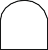 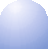 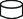 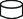 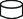 +
+
+
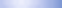 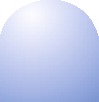 The LED shown opposite has one leg called a cathode (negative).
What is the opposite leg called?
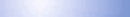 Complete the symbol of an LED.
Is this leg positive or negative?
CATHODE
What is the full name of an LED?
L	E	D	
What is normally the role of a resistor in an LED circuit?
ELECTRONICS - BASICS
V.Ryan © 2009-2022 World Association of Technology Teachers
HELPFUL LINK:	https://technologystudent.com/elec1/battery1.htm
Add the missing labels to the diagram of a typical LED, shown below.
V.Ryan © 2022
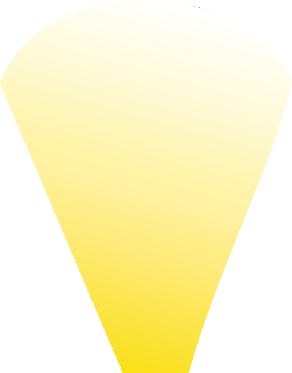 V.Ryan © 2022
(-)
(+)
CATHODE
ANODE